An interpretable classifier for high-resolution breast cancer screening images utilizing weakly supervised localization
Presented By
Aminul Huq and Mst Tasnim Pervin
Introduction
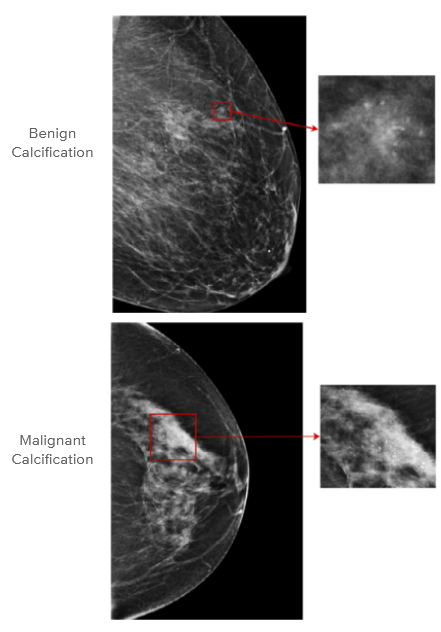 regions of interest (ROI) in mammography images, such as masses, asymmetries, and microcalcifications, are often smaller in comparison to the salient objects in natural images.
both the local details, such as lesion shape, and global structure, such as overall breast fibroglandular tissue density and pattern, are essential for accurate diagnosis.
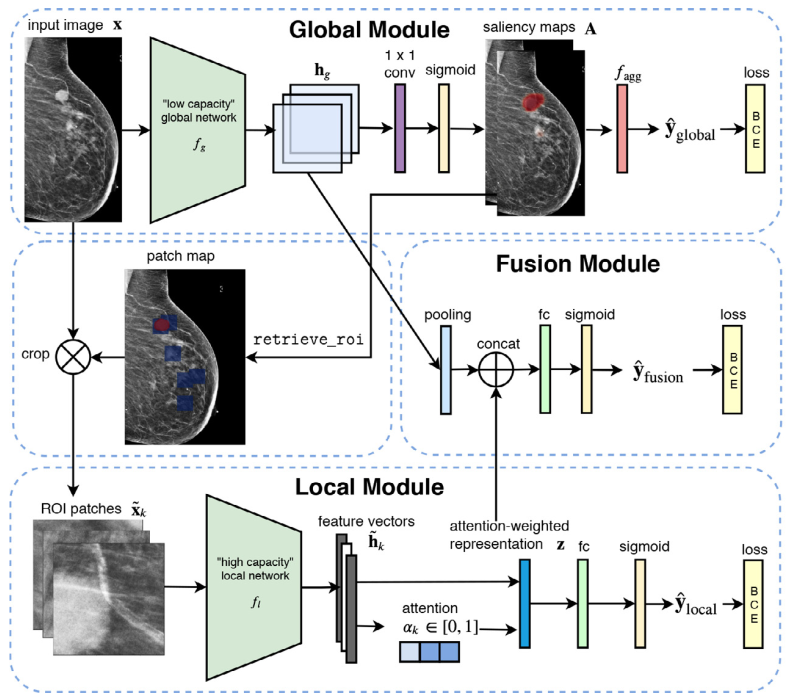 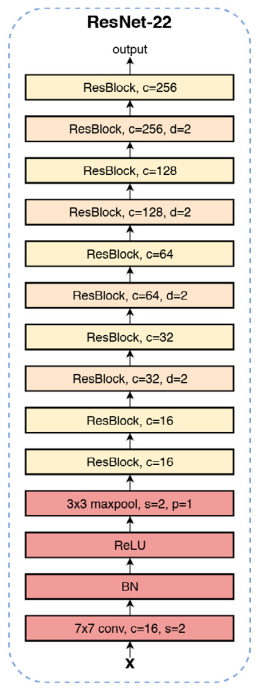 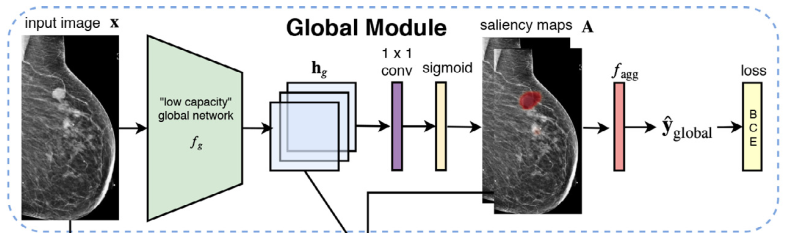 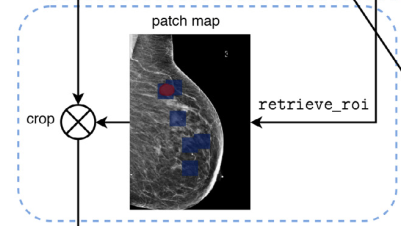 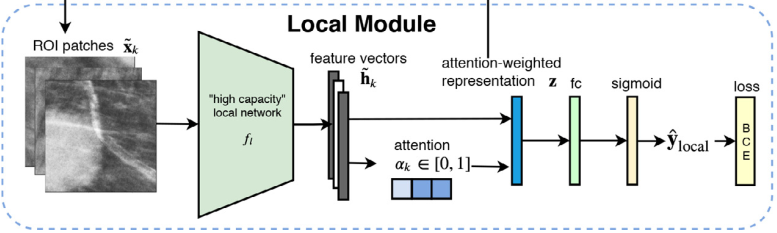 Methodology
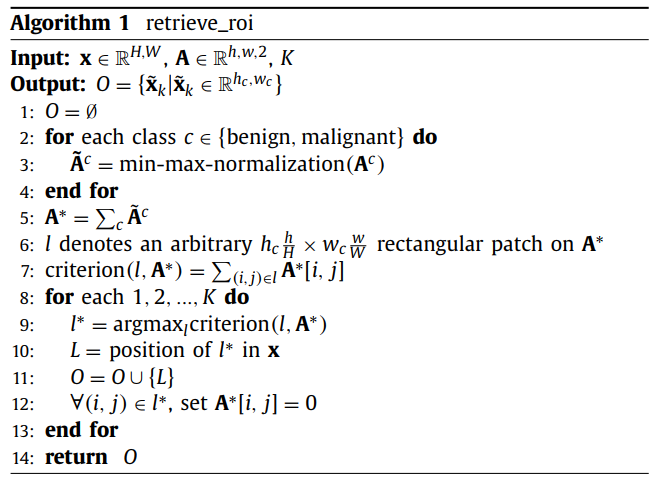 ROI retrieval
Top t% pooling
Gated Attention
Dataset
NYU Breast Cancer Screening Dataset
Training, Validation, Testing - 80:10:10
229,426 exams. At Least 4 images from each exam
Malignant 0.21% & Benign 1.22%
2944 x 1920 dimension
Random cropping, resizing and Noise removal (Whole Image Augmentation)
Average prediction over 10 random augmentation for testing.
 {0,90,180,270} degree rotation (ROI Image Augmentation)
CBIS-DDSM Dataset
Training & Testing - 85:15
Training & Validation - 80:20
2944 x 1920 dimension
Erosion and dilation to enhance breast margin 
Re-align the breast to the left margin
Augmentation
Horizontal Flipping
Random Rotation
Random Translation
Random Shearing
Pixel wise Gaussian Noise
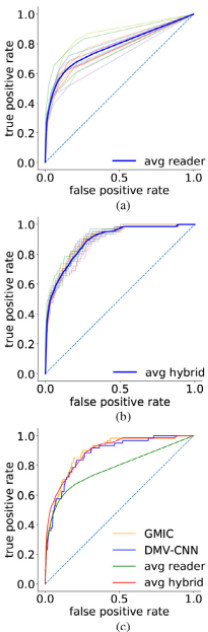 Experimental Results
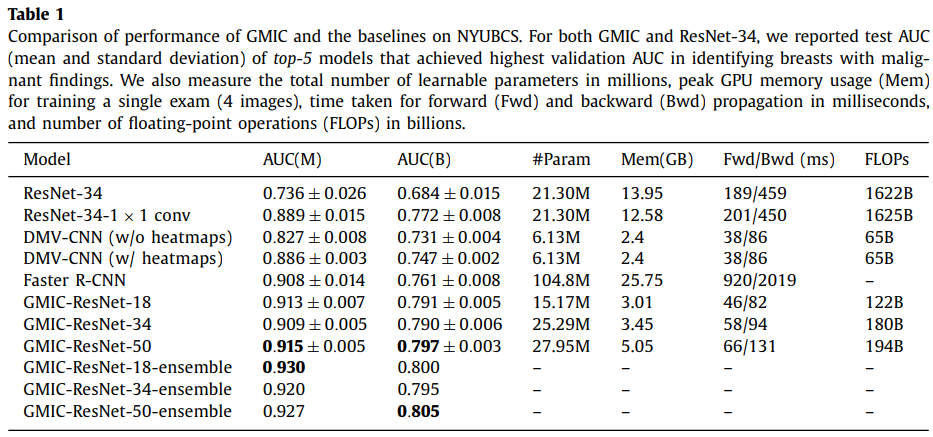 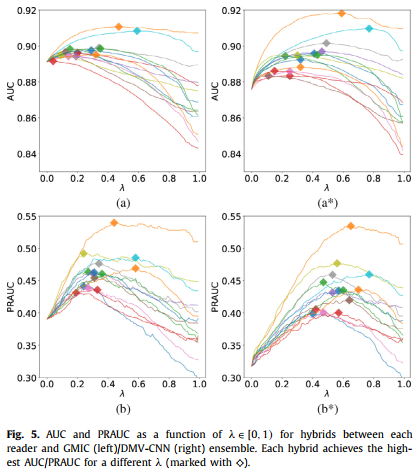 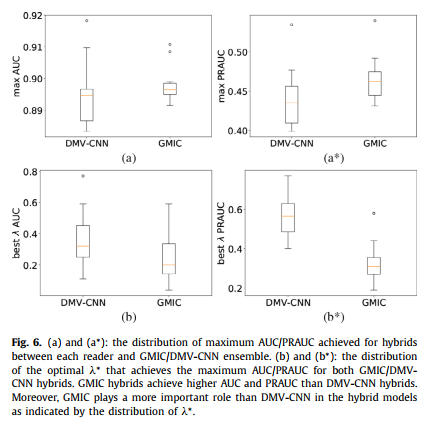 Performance Comparison
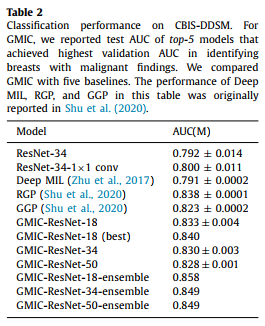 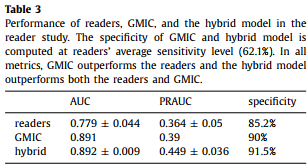 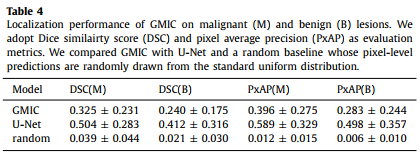 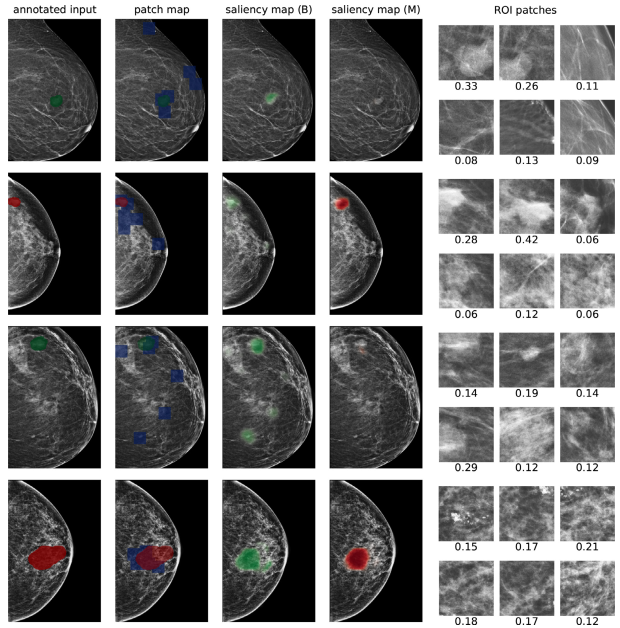 Ablation Study
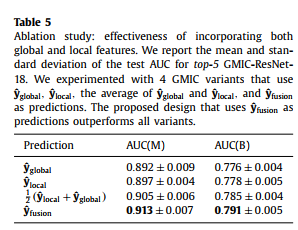 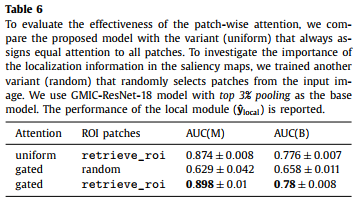 Top t% pooling
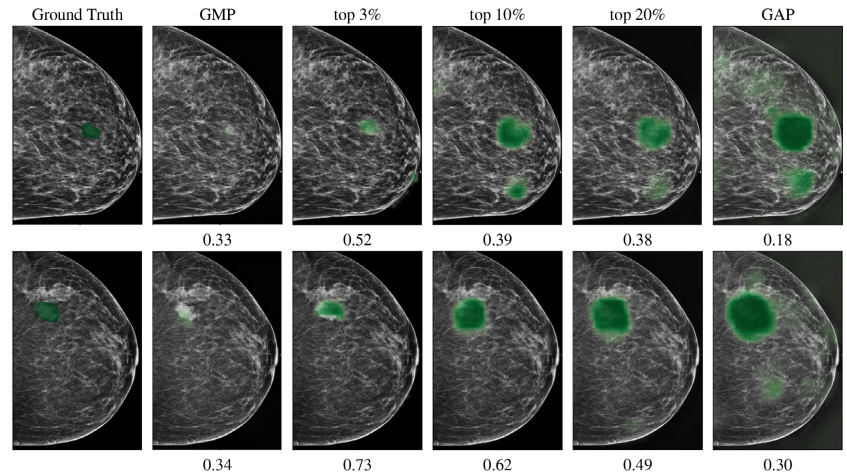 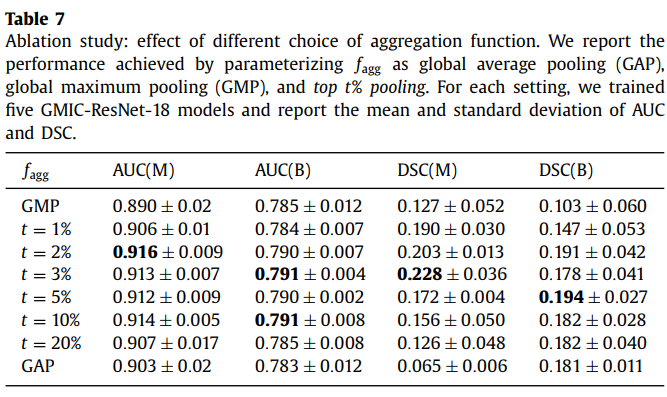 Discussions
Advantages:
Focuses on both local features and global context
Introduces top t% pooling
Expert medical staff on board
Code available for verification

Disadvantages:
NYU dataset  doesn’t have a fix testset. CBIS-DDSM has a fix test set
There is scope for weight assignment & tuning in the loss function
Thank You!
Any Questions